KTUTS
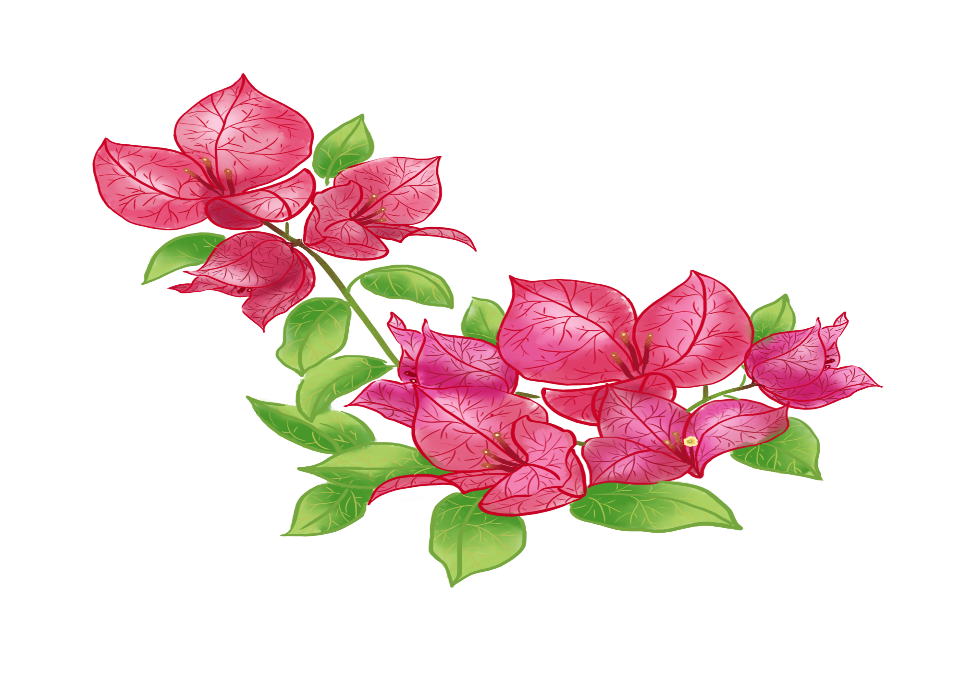 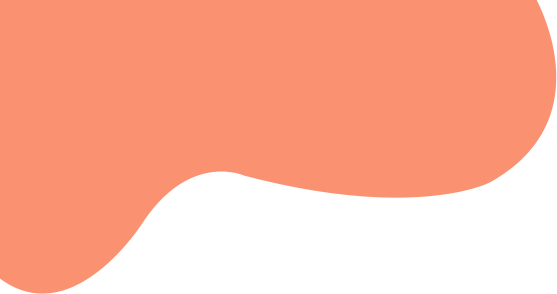 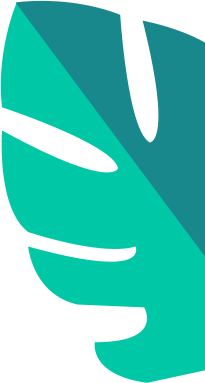 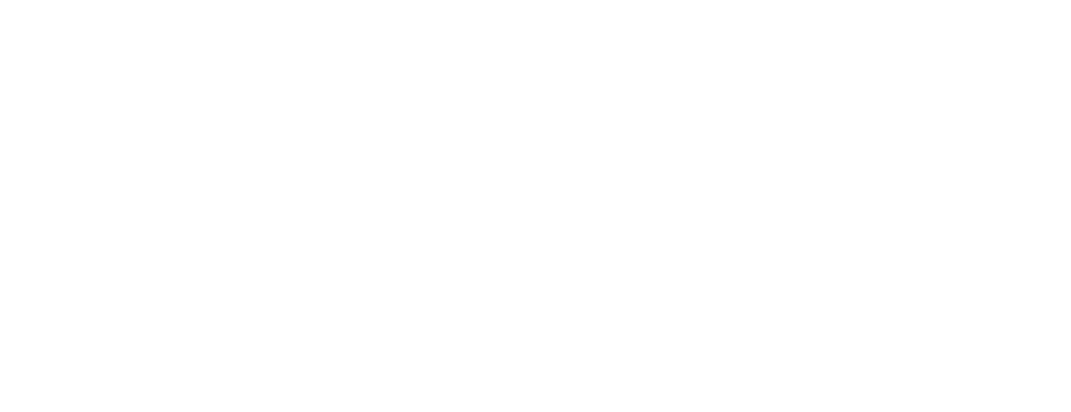 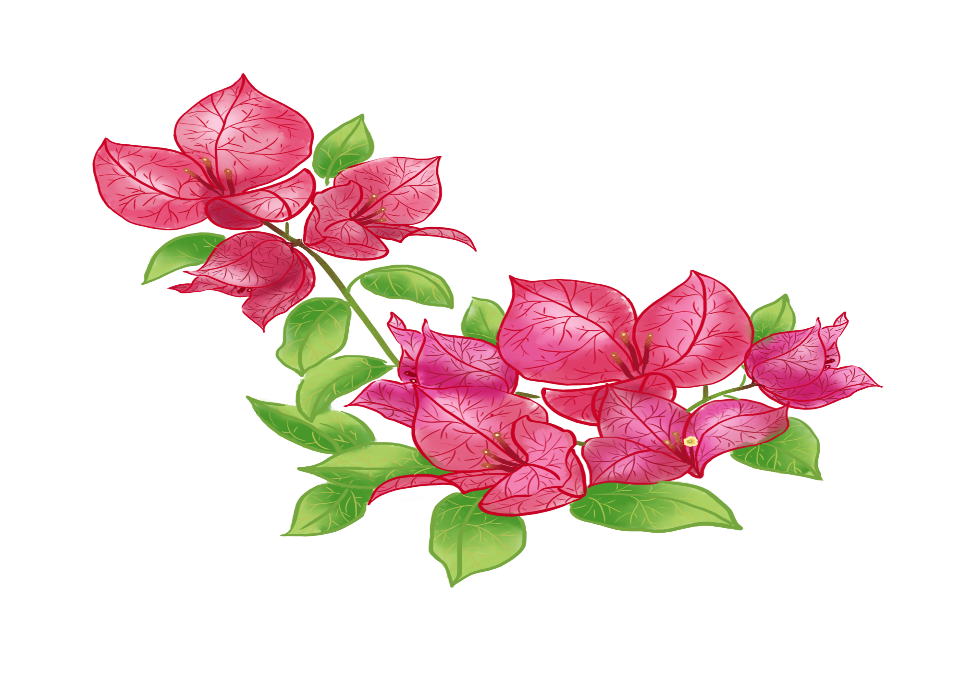 Tiếng Việt
Tiếng Việt
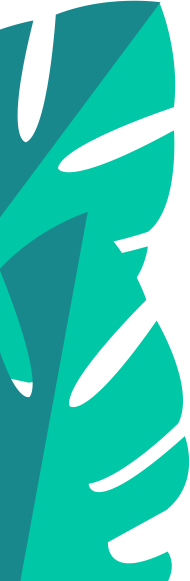 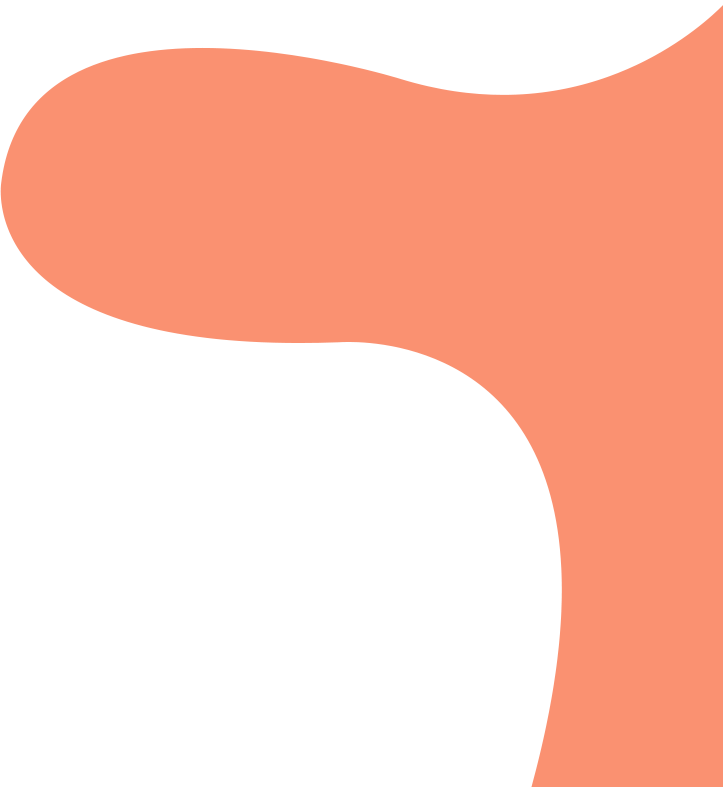 Ôn tập
Tiết 2
KTUTS
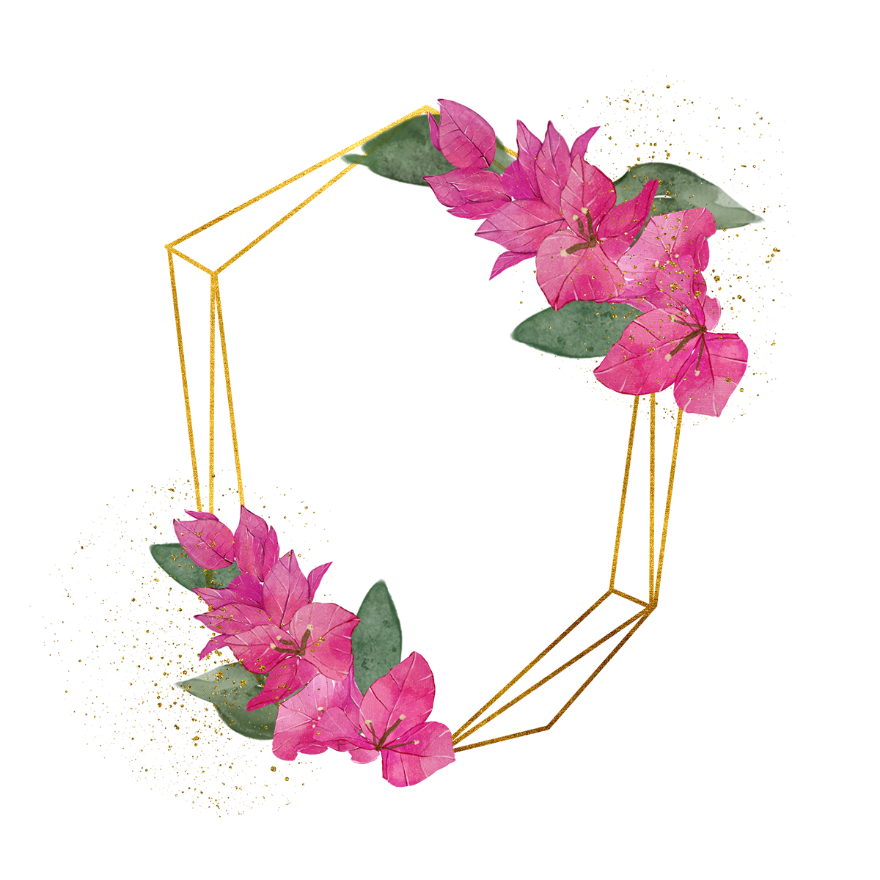 Nghe–viết chính tả
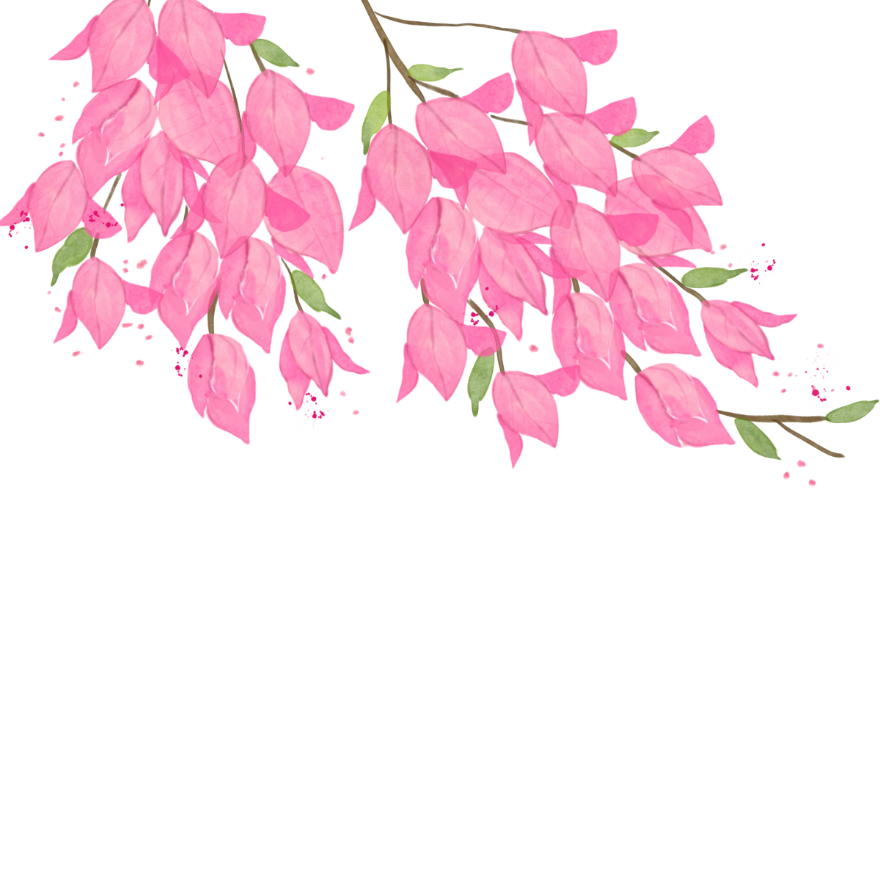 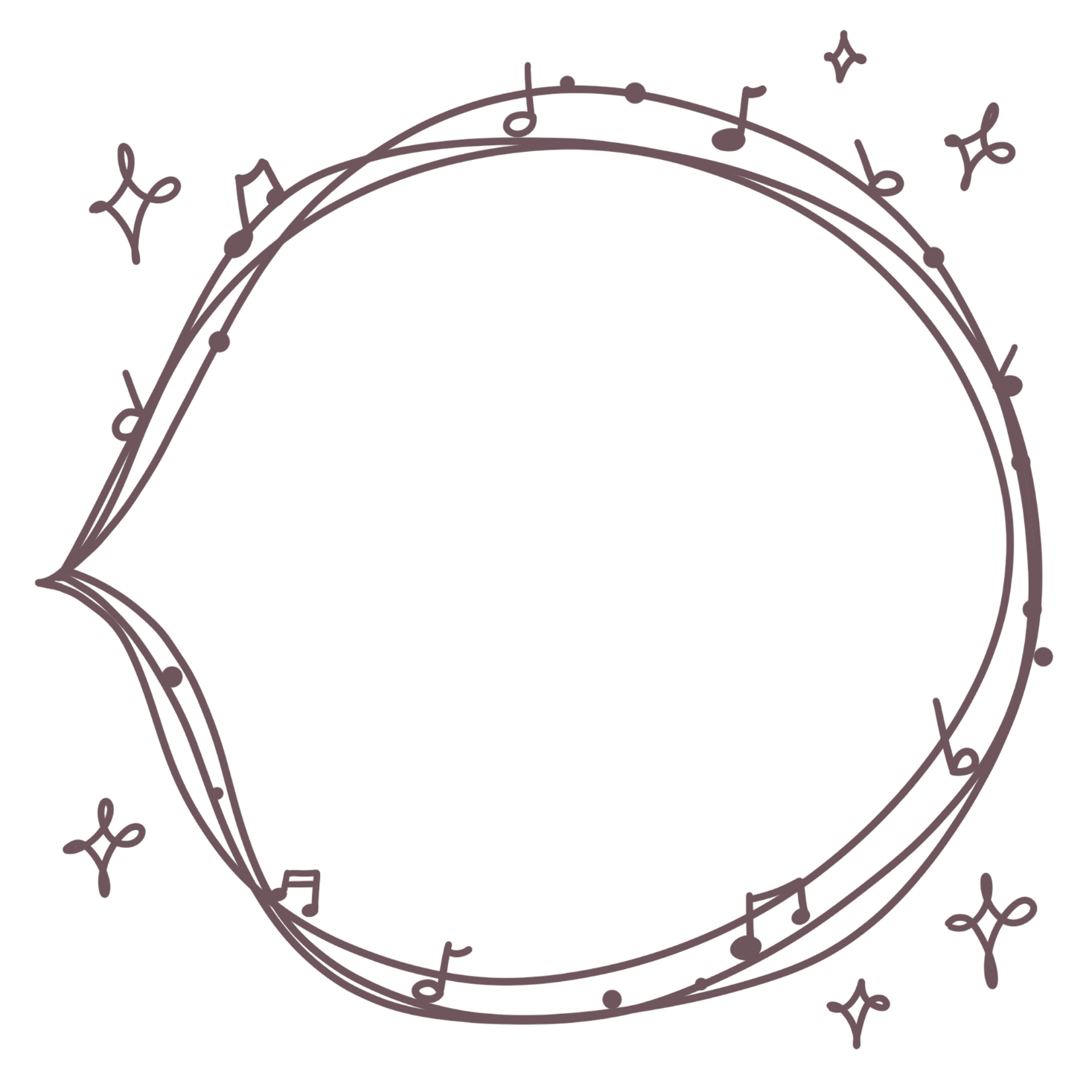 Hoa giấy
Hoa giấy
Trước nhà, mấy cây bông giấy nở hoa tưng bừng. Trời càng nắng gắt, hoa giấy càng bồng lên rực rỡ. Màu đỏ thắm, màu tím nhạt, màu da cam, màu trắng muốt tinh khiết. Cả vòm cây lá chen hoa bao trùm lấy ngôi nhà lẫn mảnh sân nhỏ phía trước. Tất cả như nhẹ bỗng, tưởng chừng chỉ cần một trận gió ào qua, cây hoa giấy sẽ bốc bay lên, mang cả ngôi nhà lang thang giữa bầu trời… Hoa giấy đẹp một cách giản dị. Mỗi cánh hoa giống hệt một chiếc lá, chỉ có điều mỏng manh hơn và có màu sắc rực rỡ. Lớp hoa giấy rải kín mặt sân, nhưng chỉ cần một làn gió thoảng, chúng liền tản bay đi mất.
Nội dung của bài văn nói đến điều gì?
Theo Trần Hoài Dương
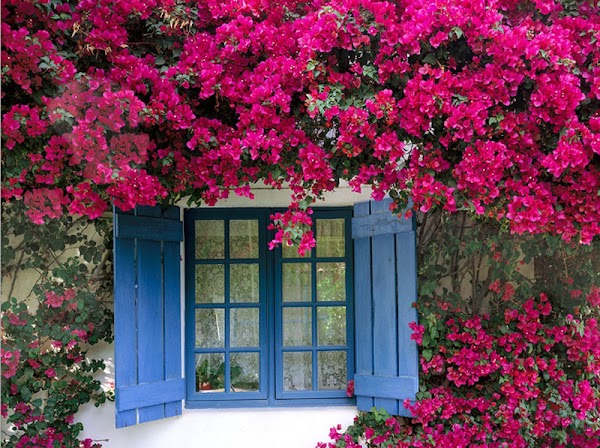 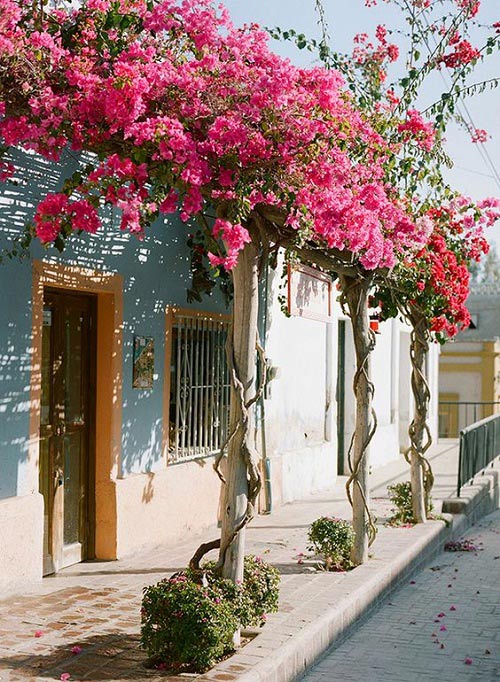 Hoa giấy
Hoa giấy
Trước nhà, mấy cây bông giấy nở hoa tưng bừng. Trời càng nắng gắt, hoa giấy càng bồng lên rực rỡ. Màu đỏ thắm, màu tím nhạt, màu da cam, màu trắng muốt tinh khiết. Cả vòm cây lá chen hoa bao trùm lấy ngôi nhà lẫn mảnh sân nhỏ phía trước. Tất cả như nhẹ bỗng, tưởng chừng chỉ cần một trận gió ào qua, cây hoa giấy sẽ bốc bay lên, mang cả ngôi nhà lang thang giữa bầu trời… Hoa giấy đẹp một cách giản dị. Mỗi cánh hoa giống hệt một chiếc lá, chỉ có điều mỏng manh hơn và có màu sắc rực rỡ. Lớp hoa giấy rải kín mặt sân, nhưng chỉ cần một làn gió thoảng, chúng liền tản bay đi mất.
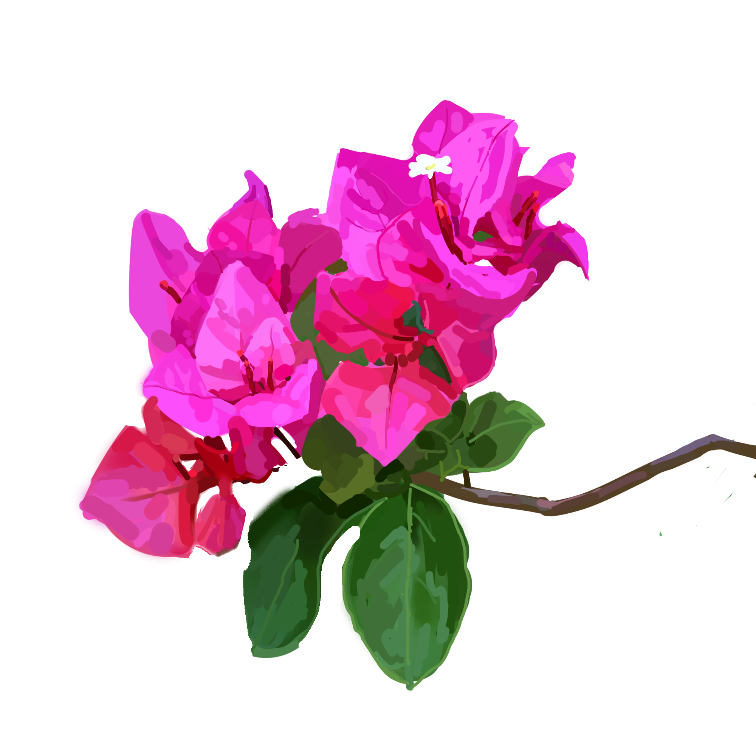 Theo Trần Hoài Dương
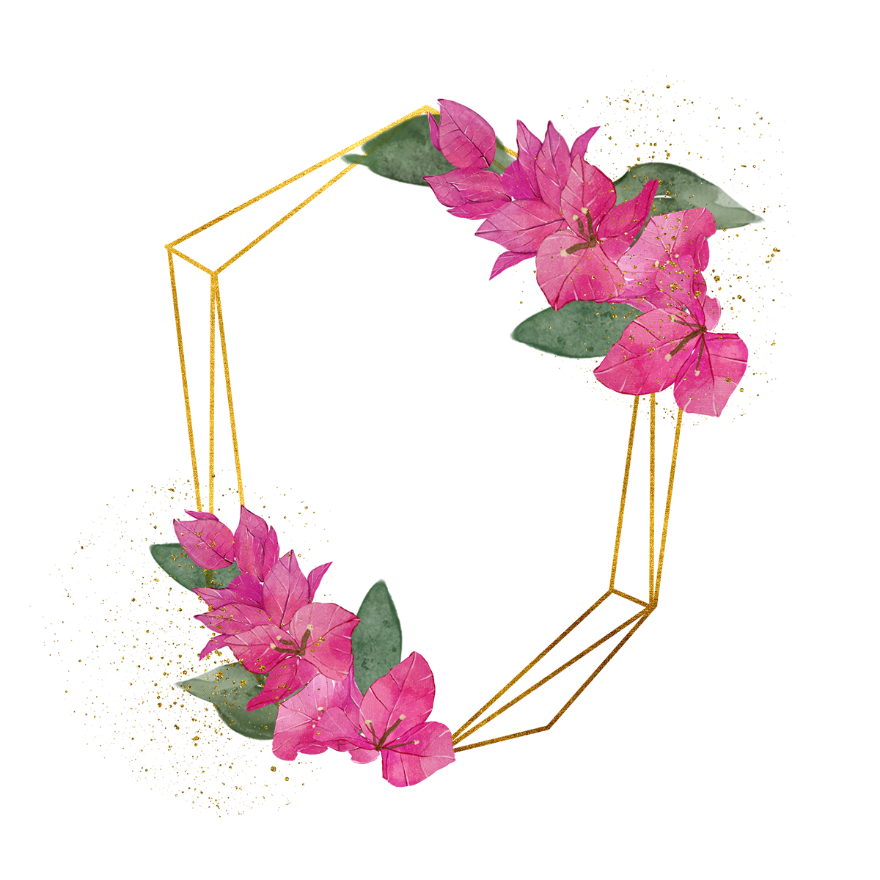 Hoa giấy
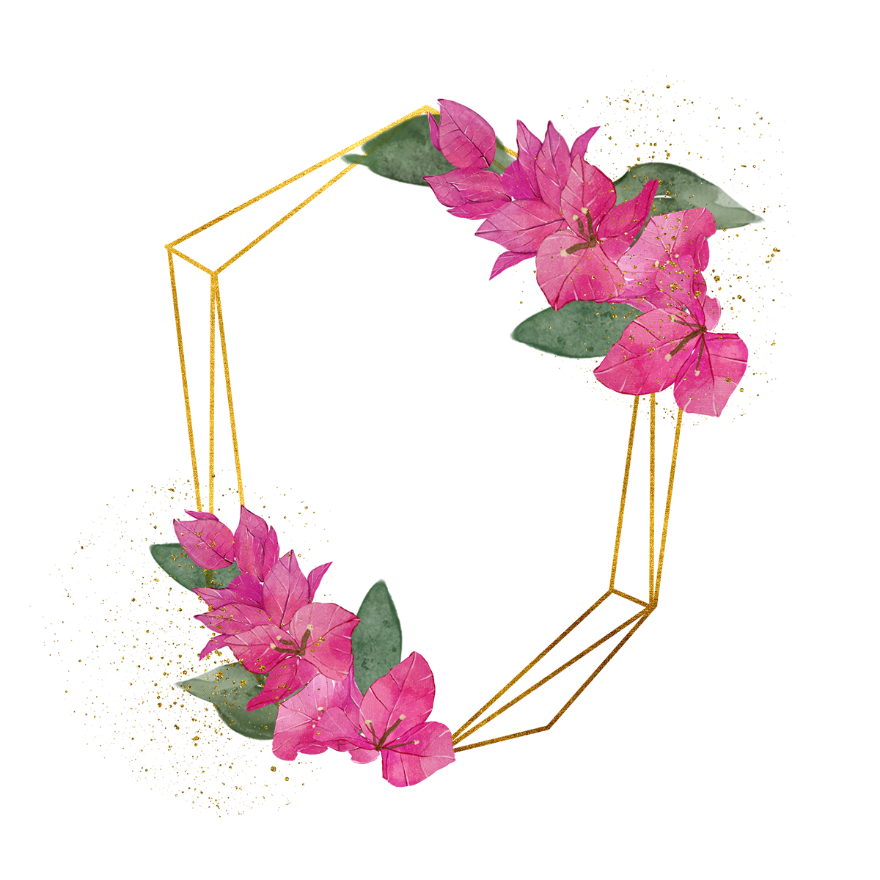 Bài tập chính tả
2. Đặt một vài câu để:
a) Kể về các hoạt động vui chơi của em và các bạn trong giờ nghỉ giữa buổi học ở trường.
b) Tả các bạn trong lớp em (tính tình, dáng vẻ,…).
c) Giới thiệu từng bạn trong tổ của em với chị phụ trách mới của liên đội.
a) Kể về các hoạt động vui chơi của em và các bạn trong giờ nghỉ giữa buổi học ở trường.
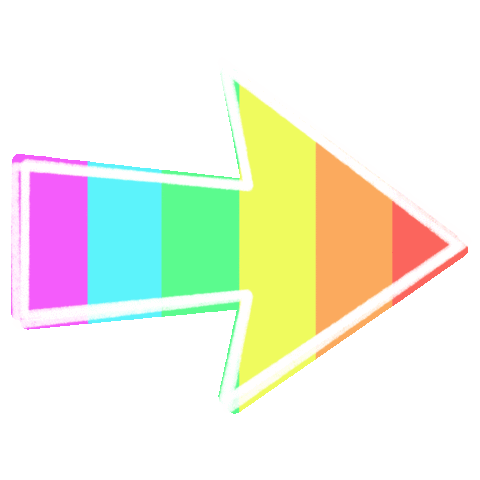 Câu kiểu Ai làm gì?
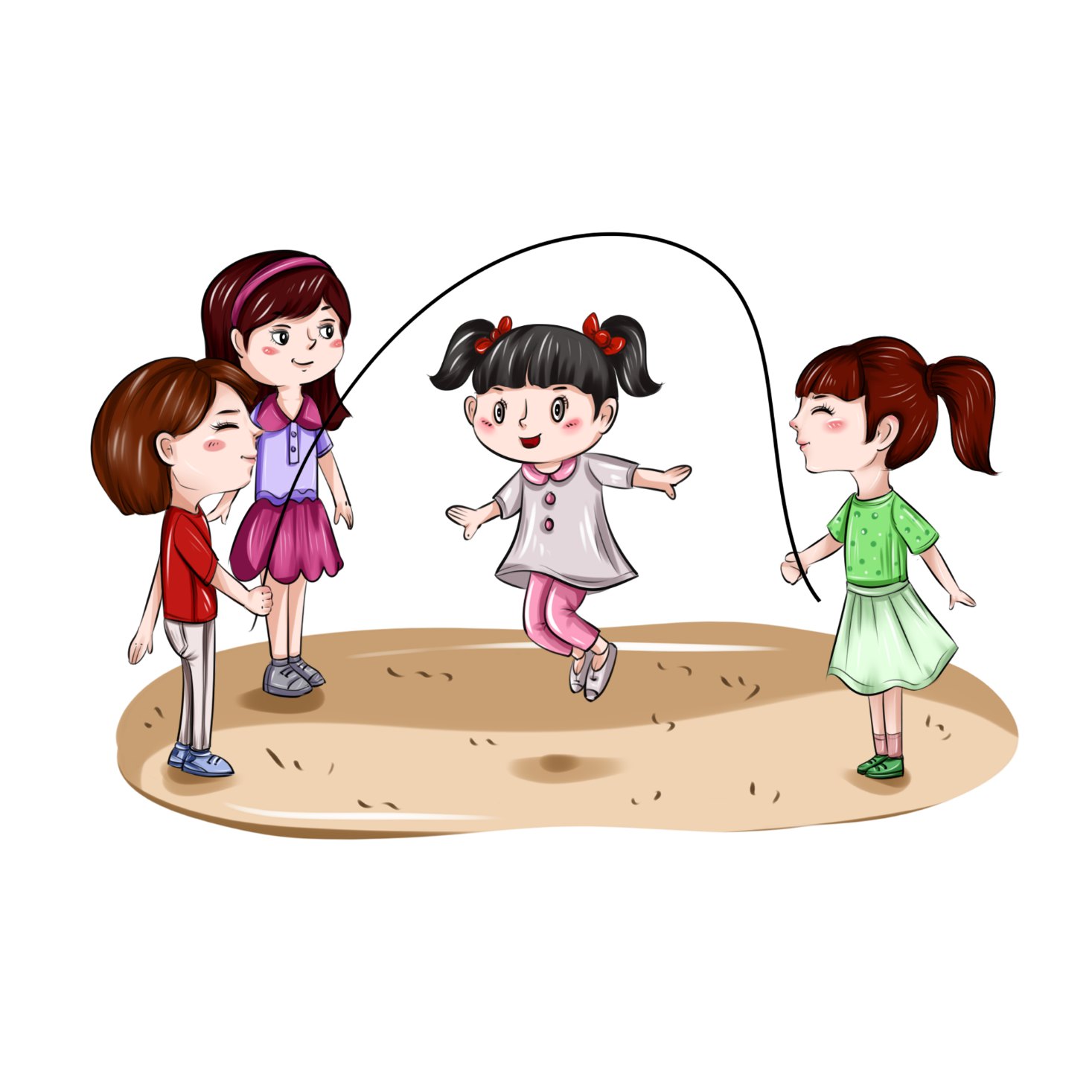 Các bạn nam chơi bóng rổ. Các bạn nữ chơi nhảy dây…
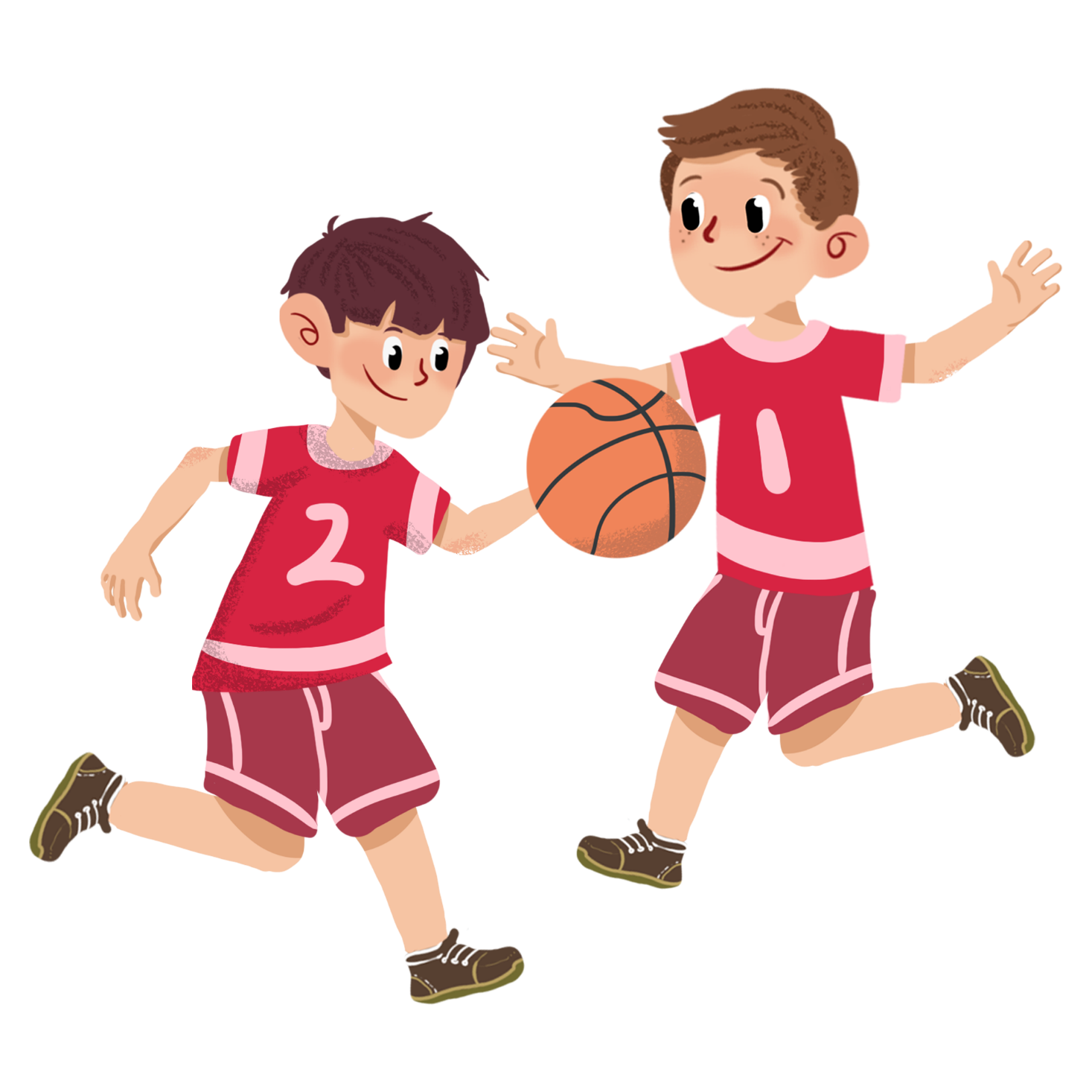 b) Tả các bạn trong lớp em (tính tình, dáng vẻ,…).
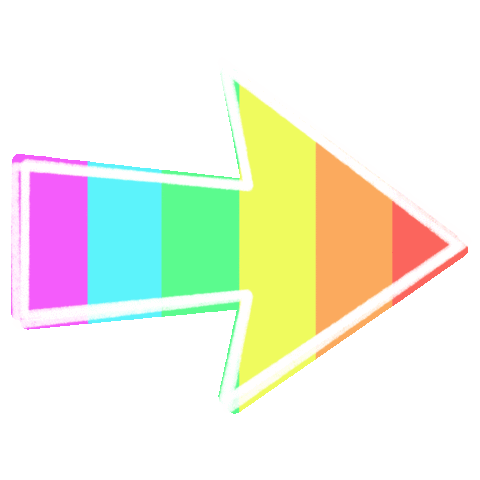 Câu kiểu Ai thế nào?
Bạn Hương dịu dàng, đằm thắm. Bạn Nhung thì thông minh, duyên dáng…
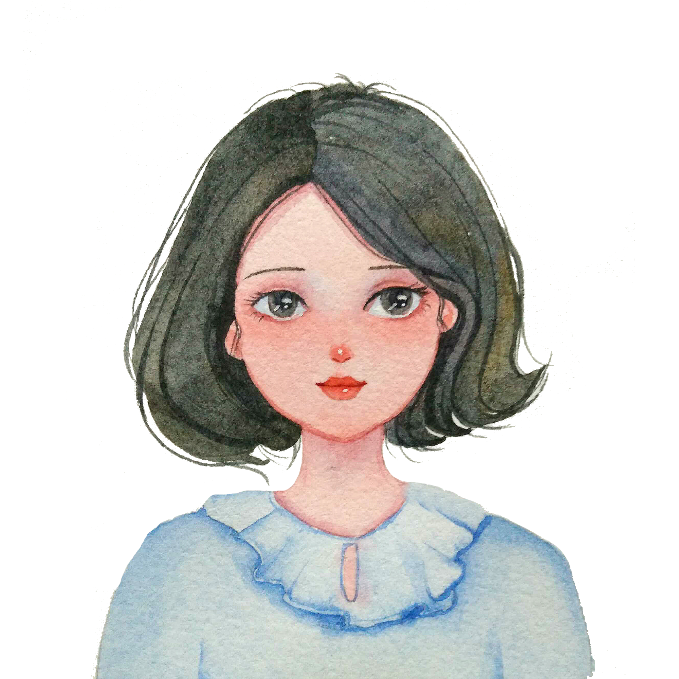 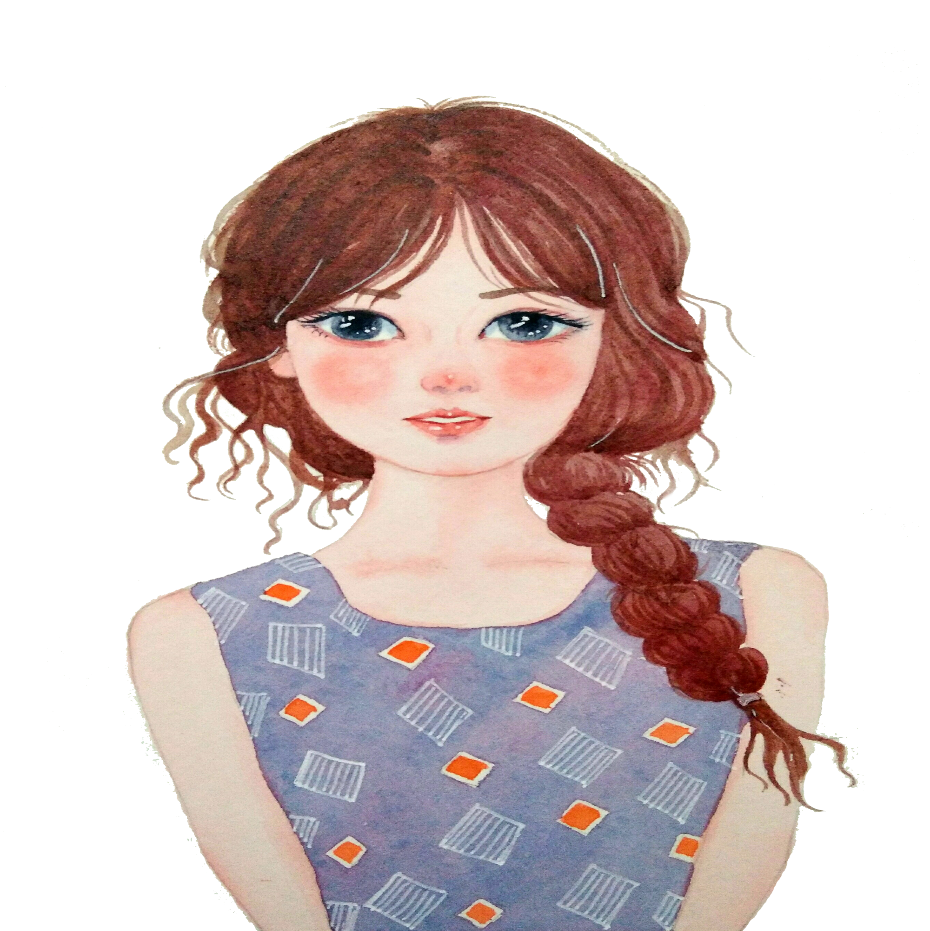 c) Giới thiệu từng bạn trong tổ của em với chị phụ trách mới của liên đội.
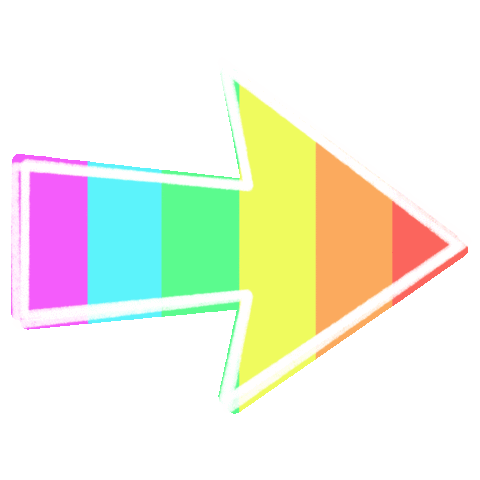 Câu kiểu Ai là gì?
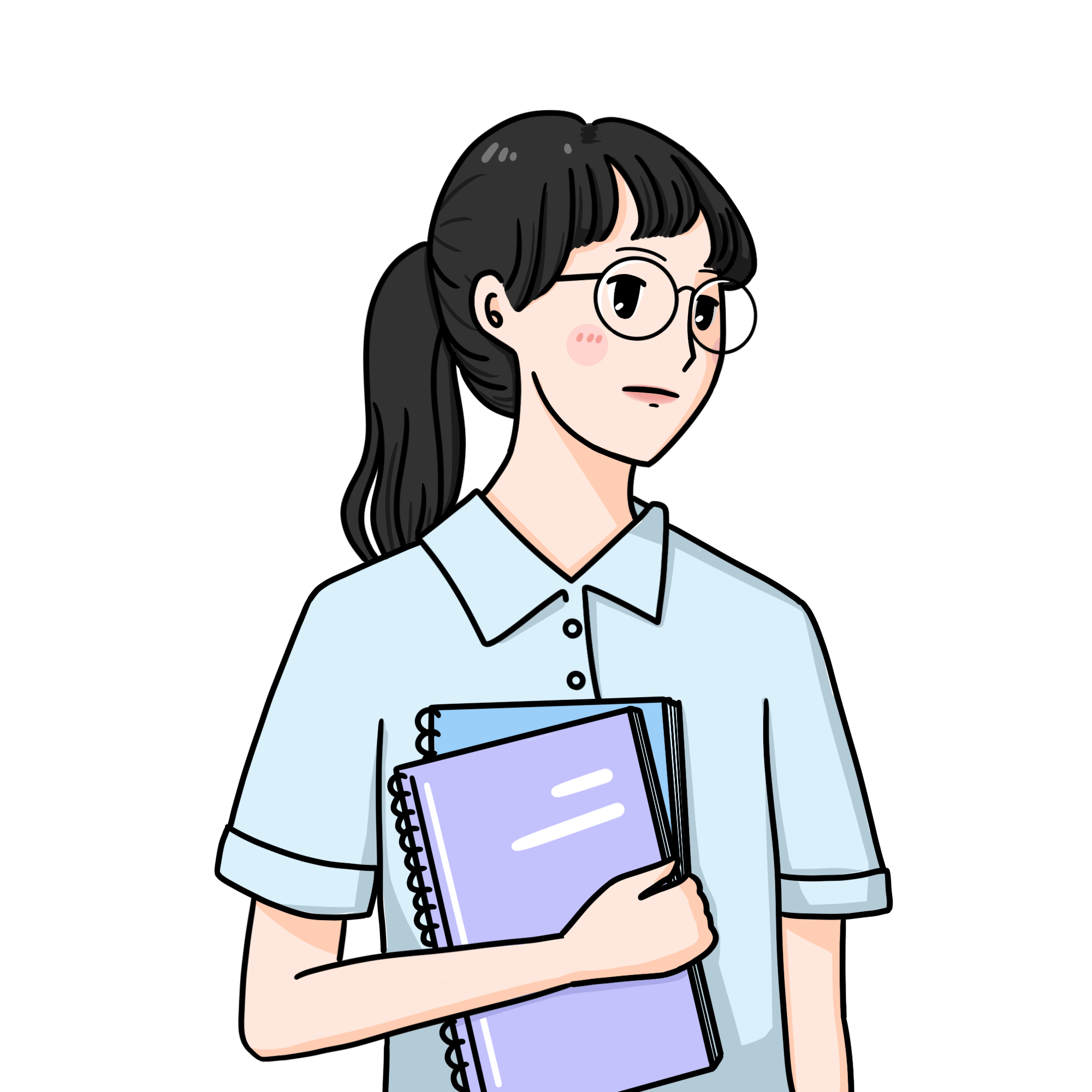 Bạn My là hoạ sĩ nhí tài năng. Bạn Minh là học sinh giỏi của lớp…
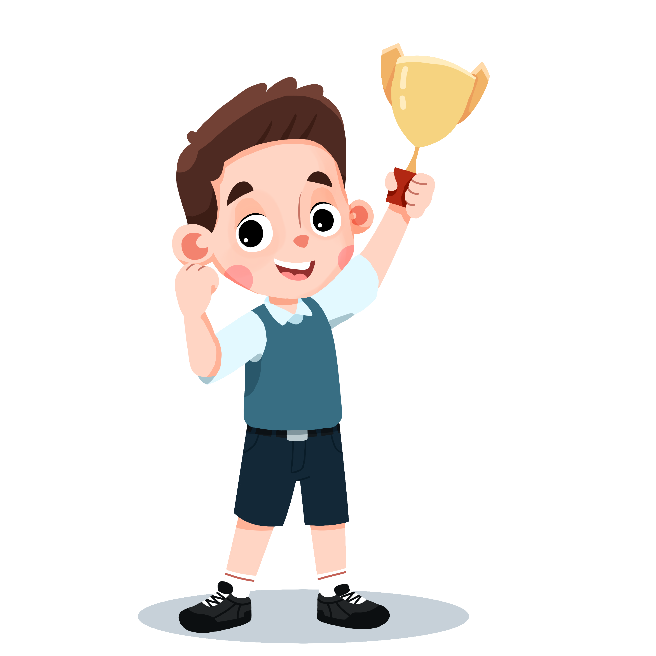 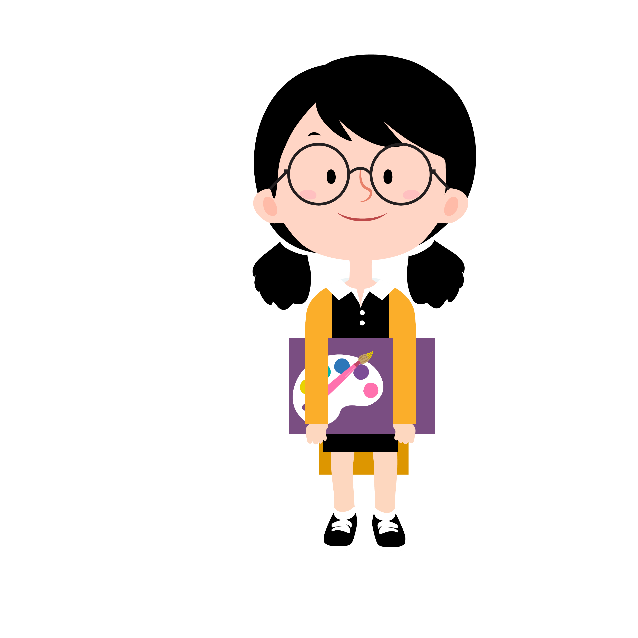 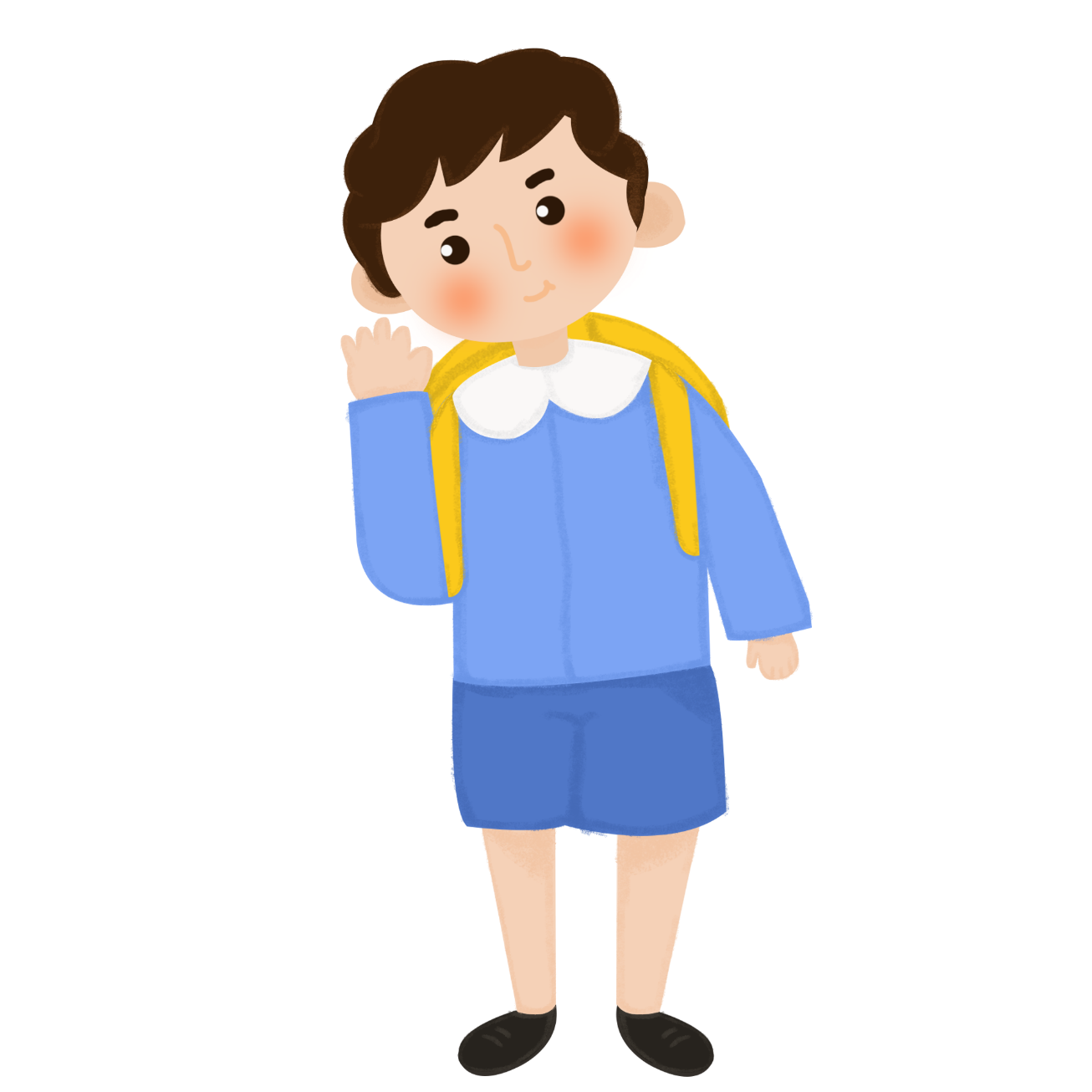 Dặn dò
Soát lỗi chính tả
Xem bài tiếp theo
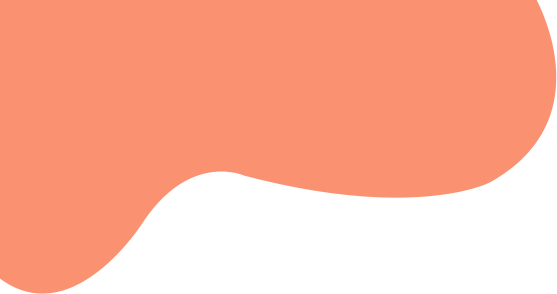 KTUTS
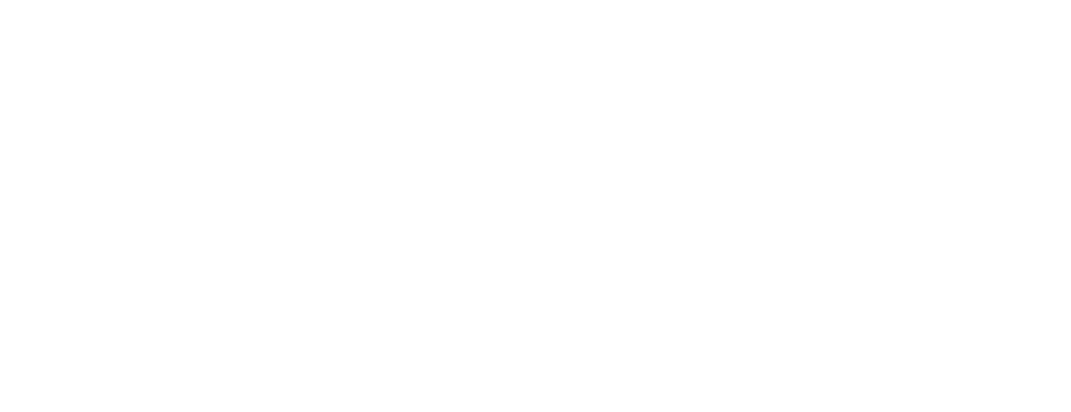 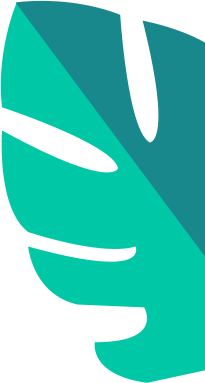 Chúc em học tốt
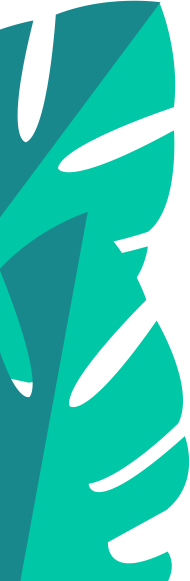 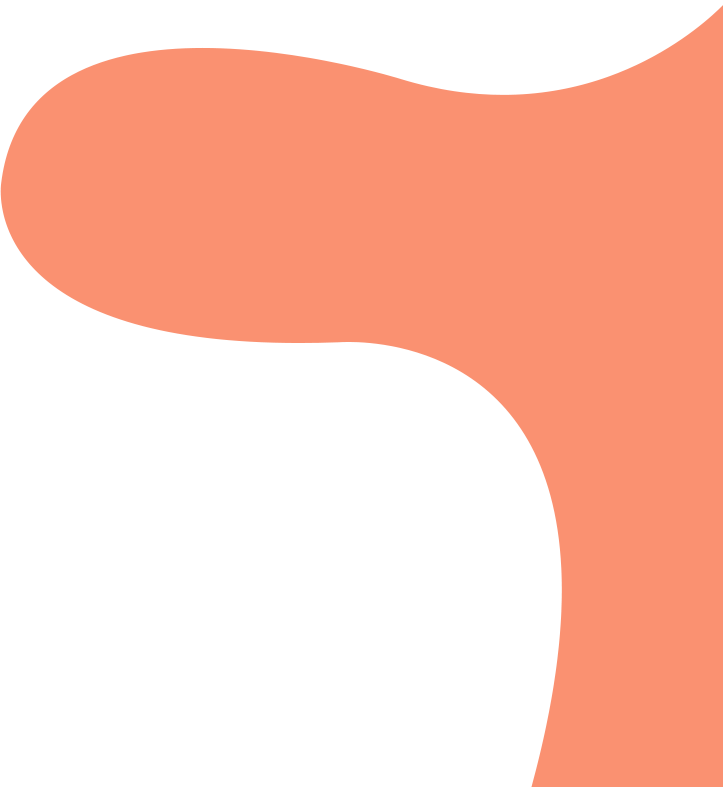 KTUTS